校務報告—總務處
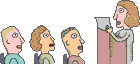 總務處重點工作
總務處未來任務方向
總務處未來任務方向
校務報告—圖書館
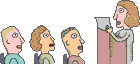 圖書館成員
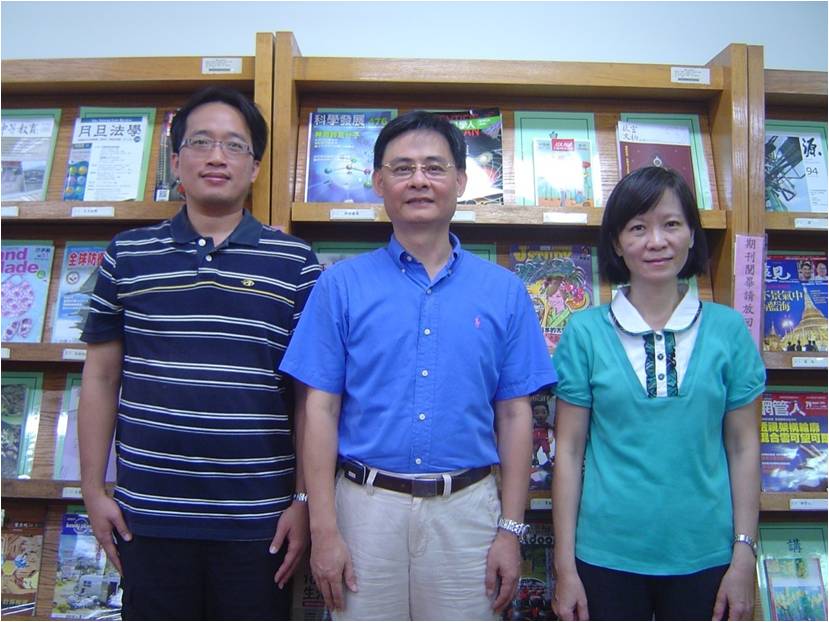 圖 書 館 主 任：莊文庭
資訊媒體組長：廖偉良
館                員：劉黃春瑗